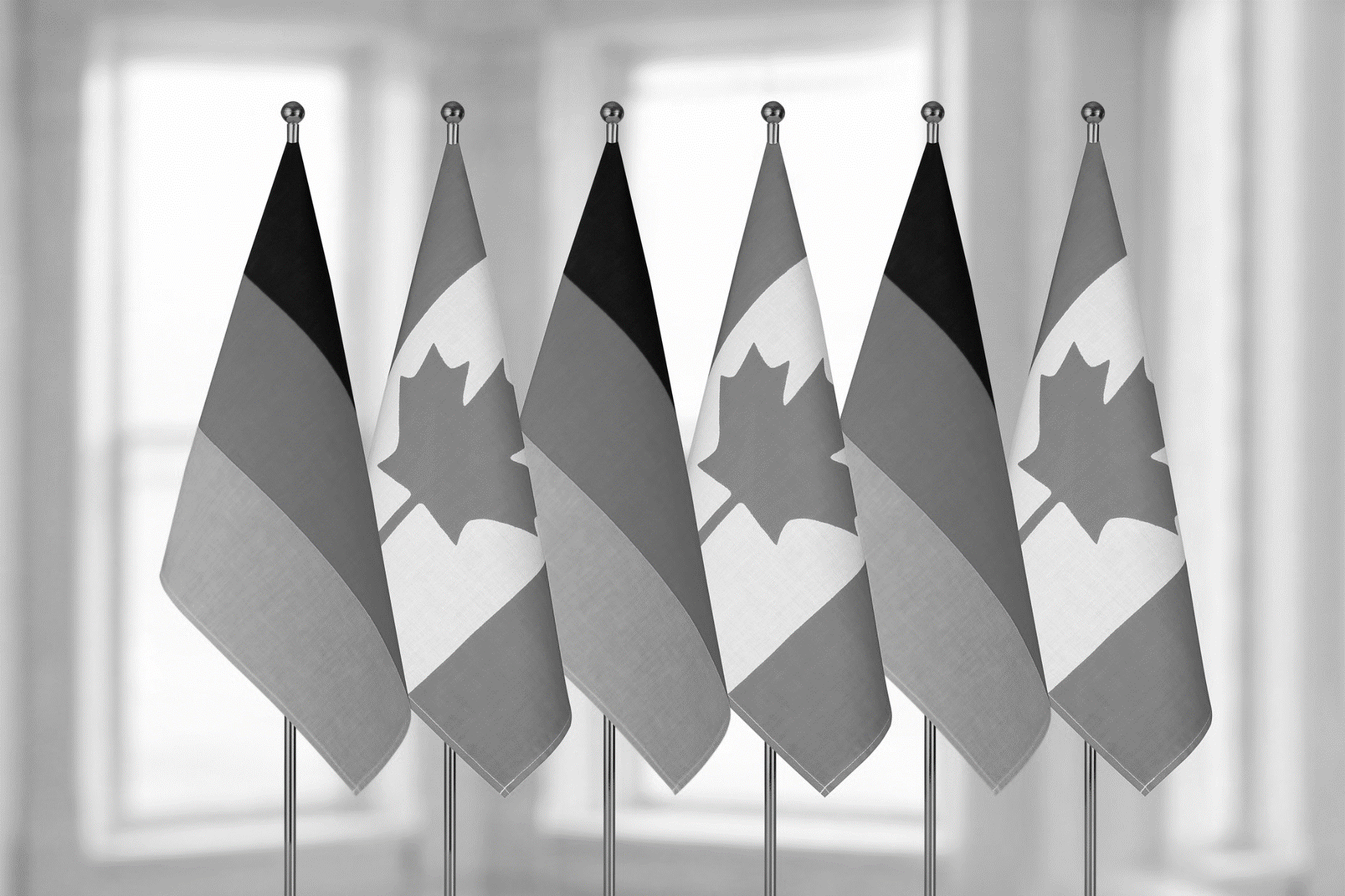 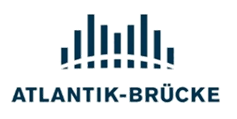 Trudeau 2.0: Implications of the 2019 Federal Election on Canadian Politics
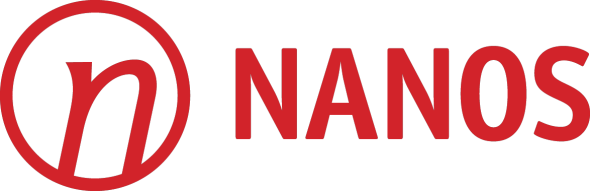 November, 2019Berlin, Germany@niknanosChief Data Scientist and PresidentNANOS RESEARCH Chair, Board of Governors, Carleton University, OttawaResearch Professor, State University of New York
Sources
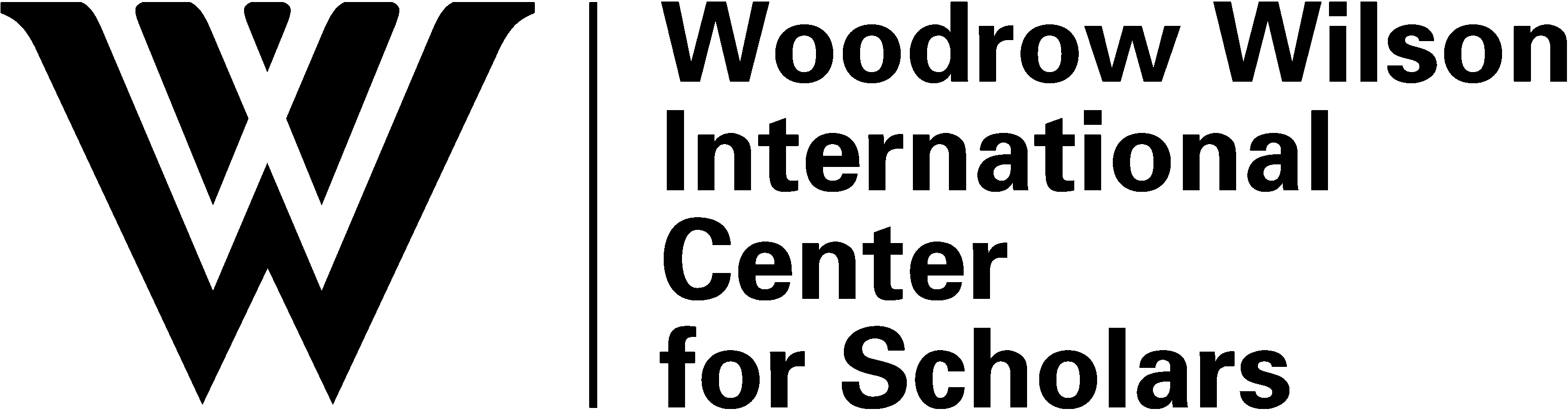 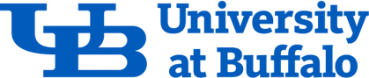 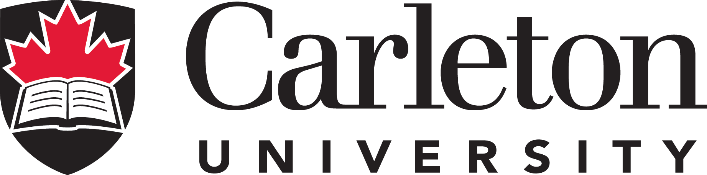 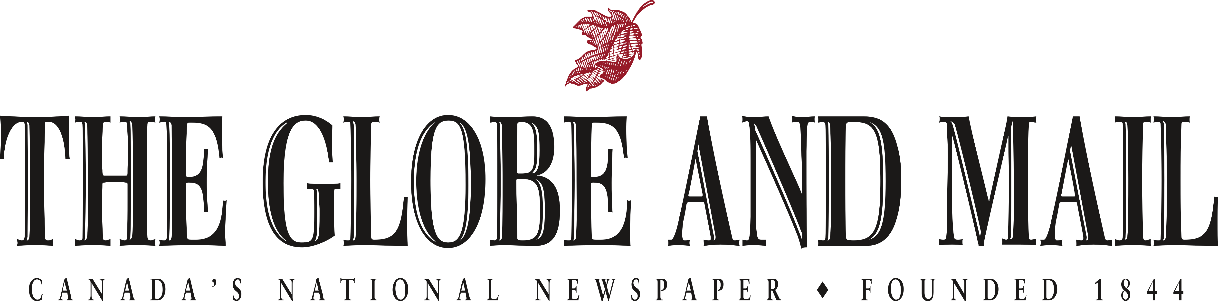 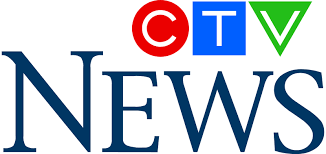 2
Overview
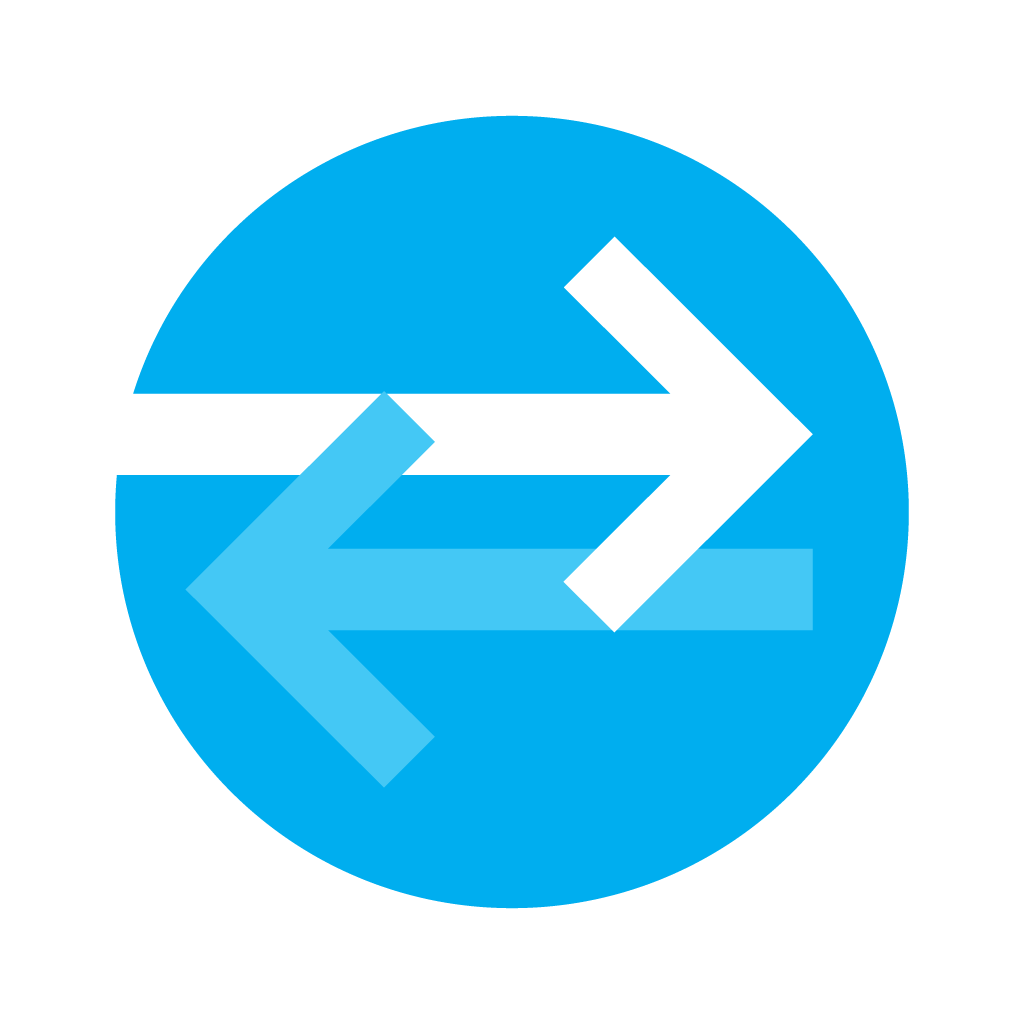 2019 Canadian Federal Election
Views on Brexit
Values and partnership alignment
3
2019 CANADIAN FEDERAL ELECTION
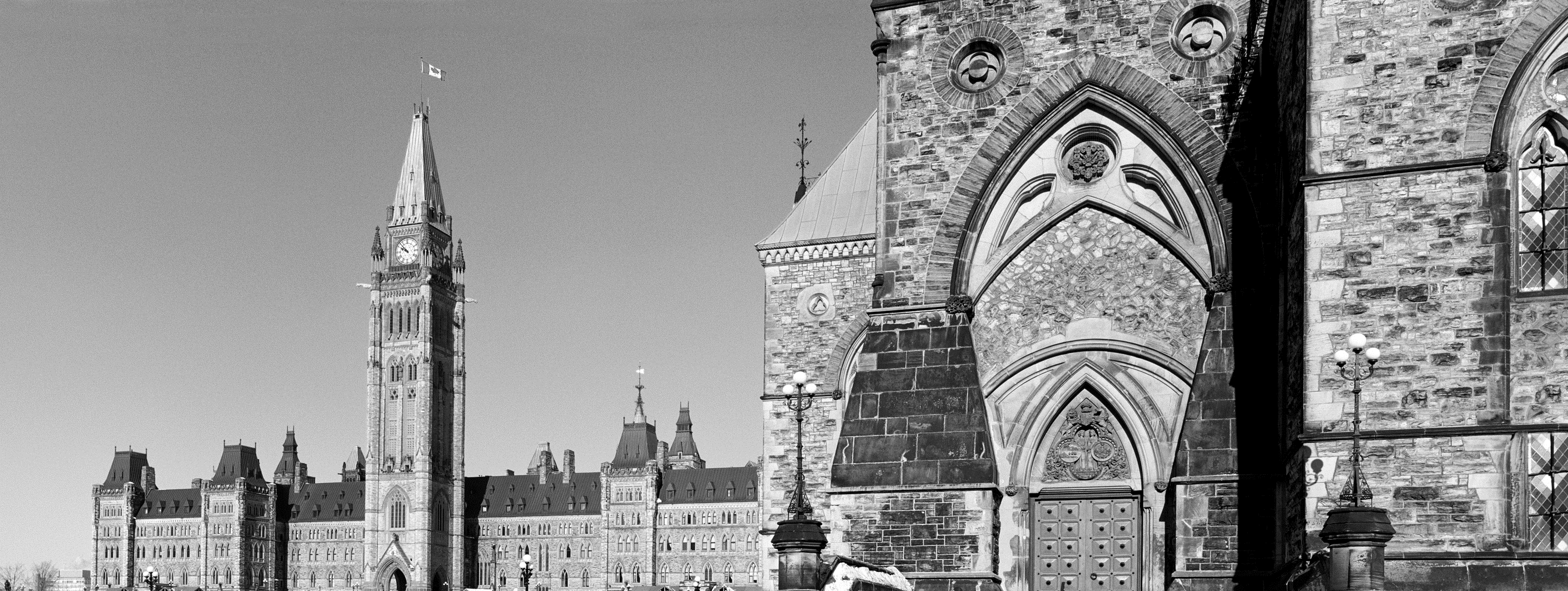 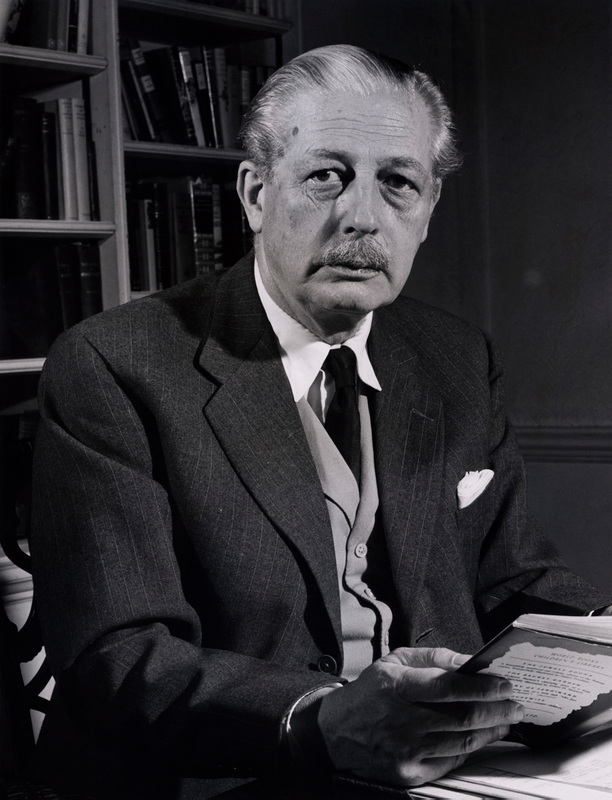 “Events, dear boy, events”

Harold Macmillan British PM (1957-63)
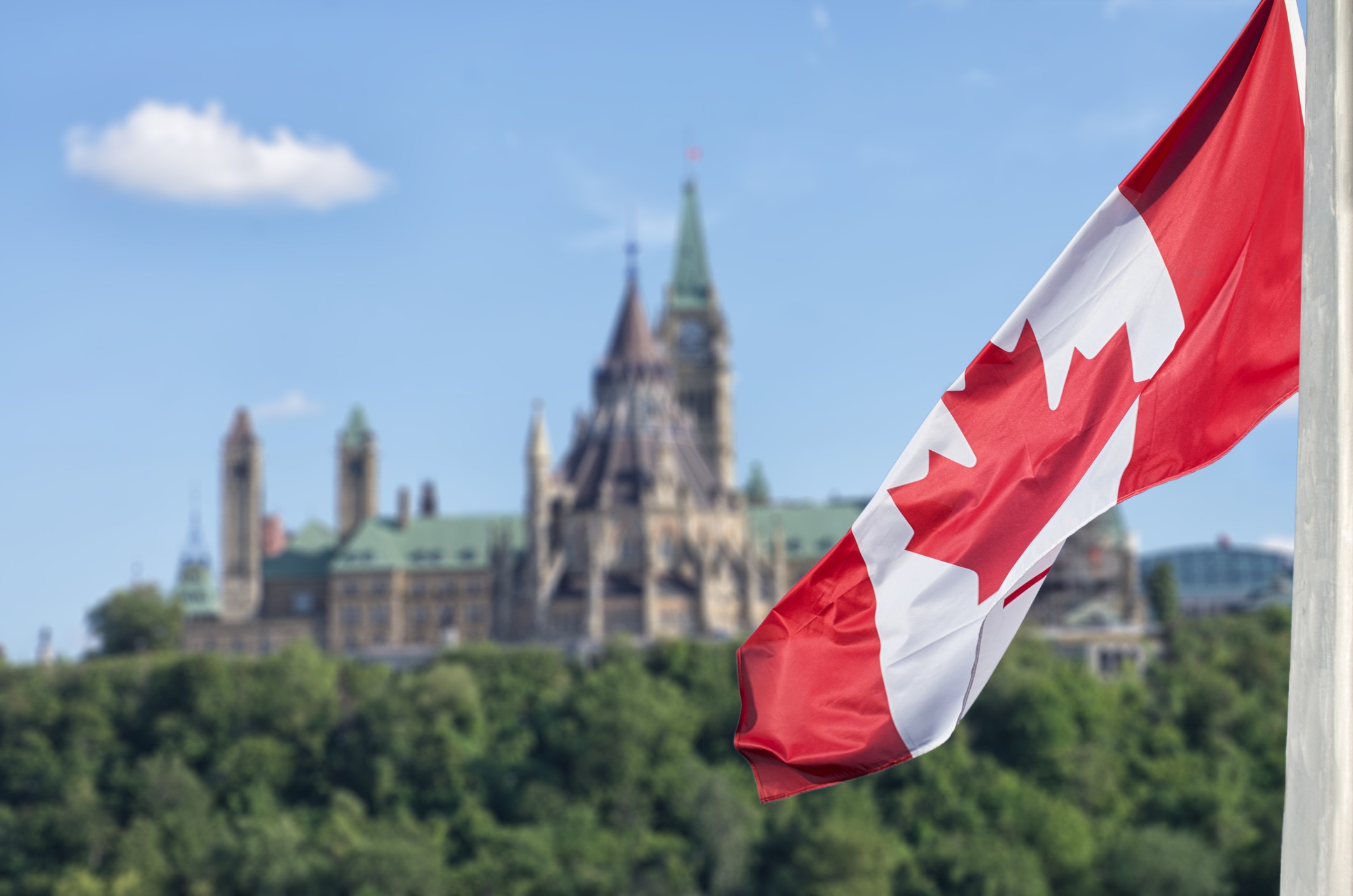 NATIONAL BALLOT
Question: If a FEDERAL election were held today, could you please rank your top two current local voting preferences?  [First ranked response]
Source: CTV, Globe, Nanos nightly election tracking ending October 20th, 2019. The data below represents the weekly tracking for August 2019. Nightly election tracking started on September 11th, 2019.
A national dual-frame (land+cell) random telephone survey is conducted nightly by Nanos Research throughout the campaign using live agents.  Each evening a new group of 400 eligible voters are interviewed.  The daily tracking figures are based on a three-day rolling sample comprised of 1,200 interviews.  To update the tracking a new day of interviewing is added and the oldest day dropped. The margin of error for a survey of 1,200 respondents is ±2.8 percentage points, 19 times out of 20. 

Contact:  Nik Nanos nik@nanos.co
Ottawa: (613) 234-4666 x 237
Website: www.nanos.co 
Methodology: www.nanos.co/method  
	
Subscribe to the Nanos data portals to get access to detailed demographic and regional breakdowns. 

UNDECIDED > 10%
6
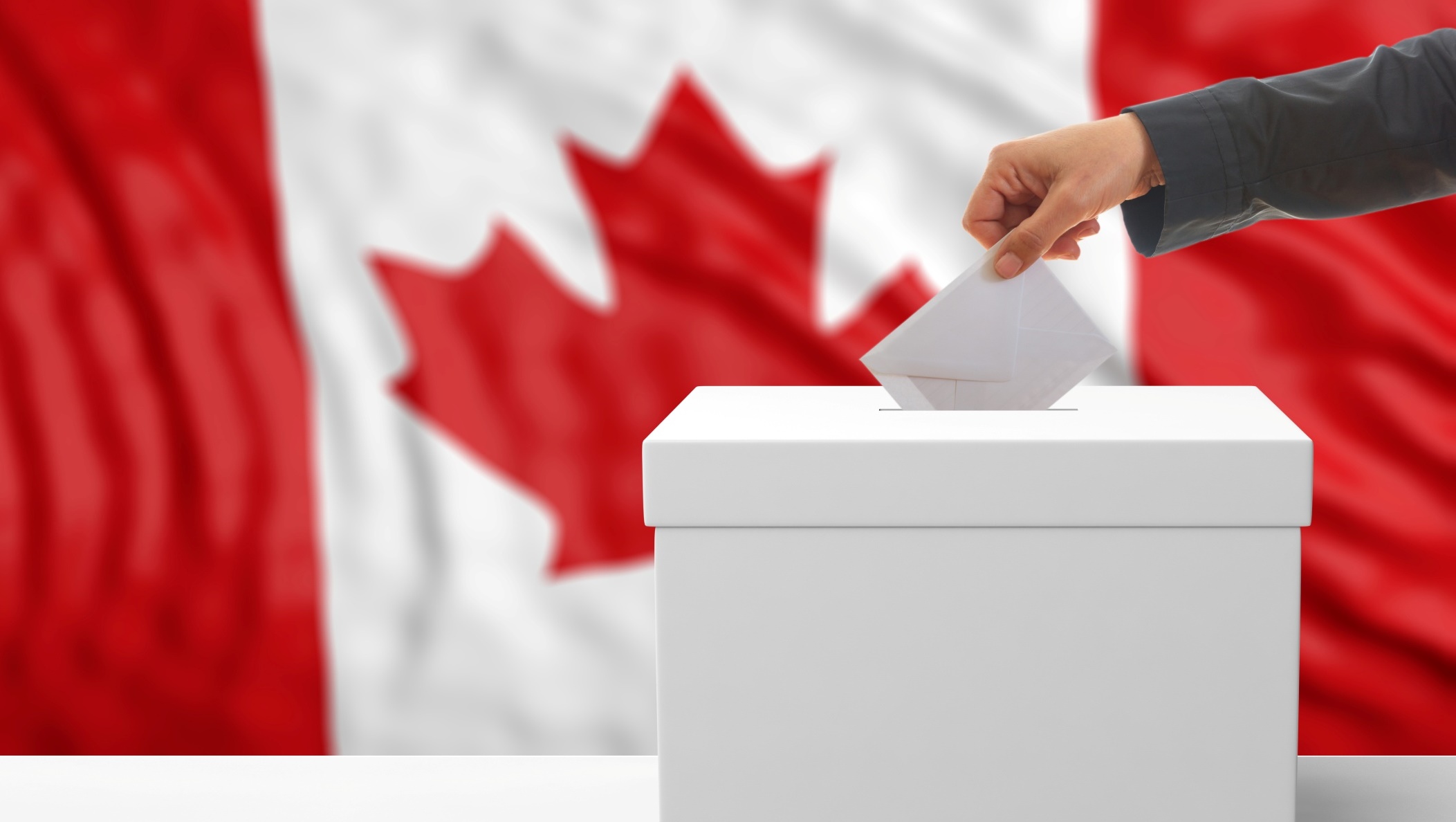 Qualities of a good political leader
Justin Trudeau
Andrew Sheer
Jagmeet Singh
[50%]
[58%]
[39%]
Yves-François Blanchet
Elizabeth May
Maxime Bernier
[51%]
[13%]
[33%]
QUESTION – For each of the following federal political party leaders, do you think they have or do not have the qualities to be a good political leader? [RANDOMIZE ORDER]
7
Source: Nanos Survey, October 20th, 2019
TYRANNY OF SMALL NUMBERS
17.8 million votes
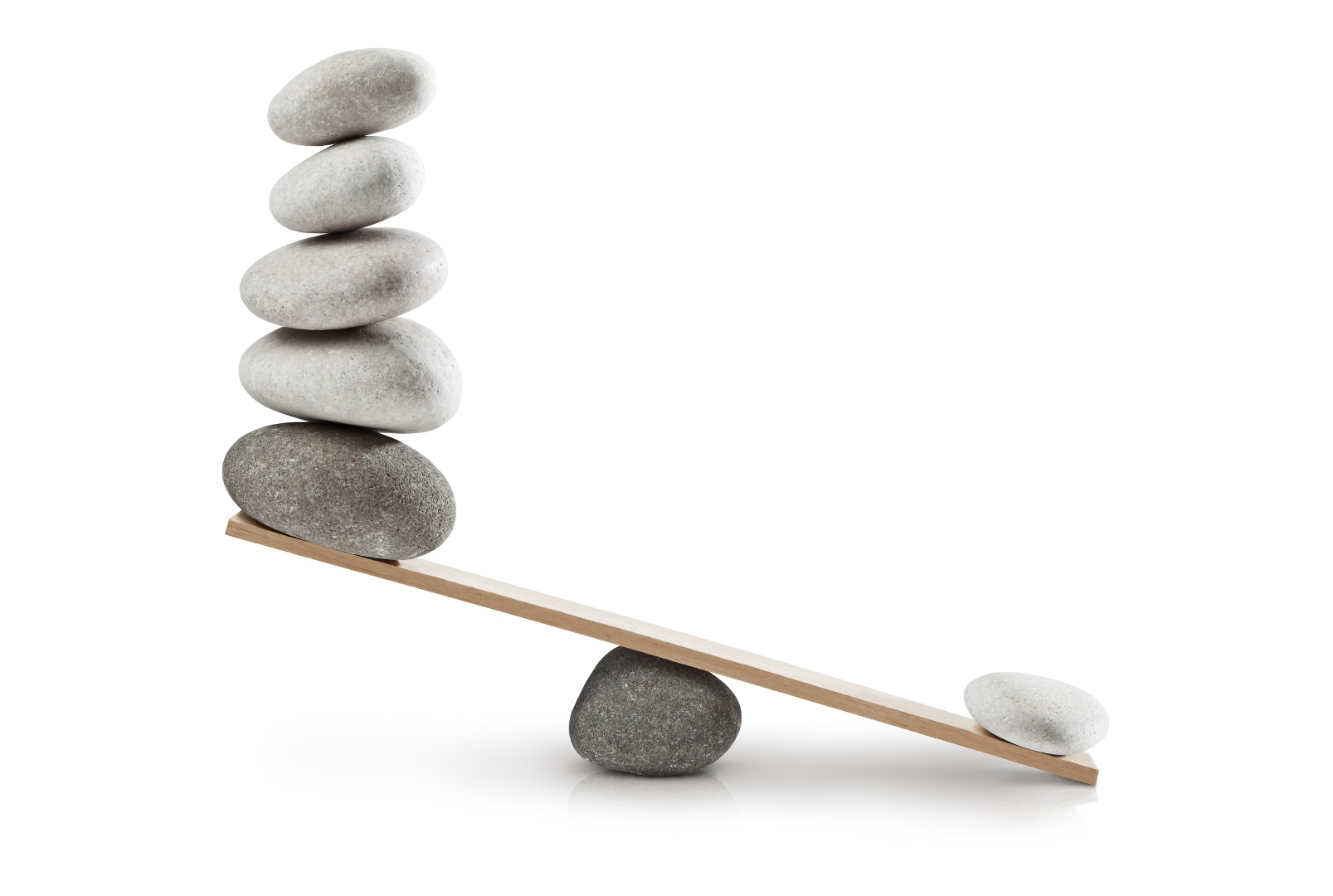 23,312 swing votes
14 ridings
Liberal majority
* 17,890,264 of 27,126,166 registered electors (65.95 %) -- does not include electors who registered on election day.
Elections Canada. https://enr.elections.ca/National.aspx?lang=e
7
[Speaker Notes: https://www.istockphoto.com/ca/photo/imbalance-gm157680951-14430218]
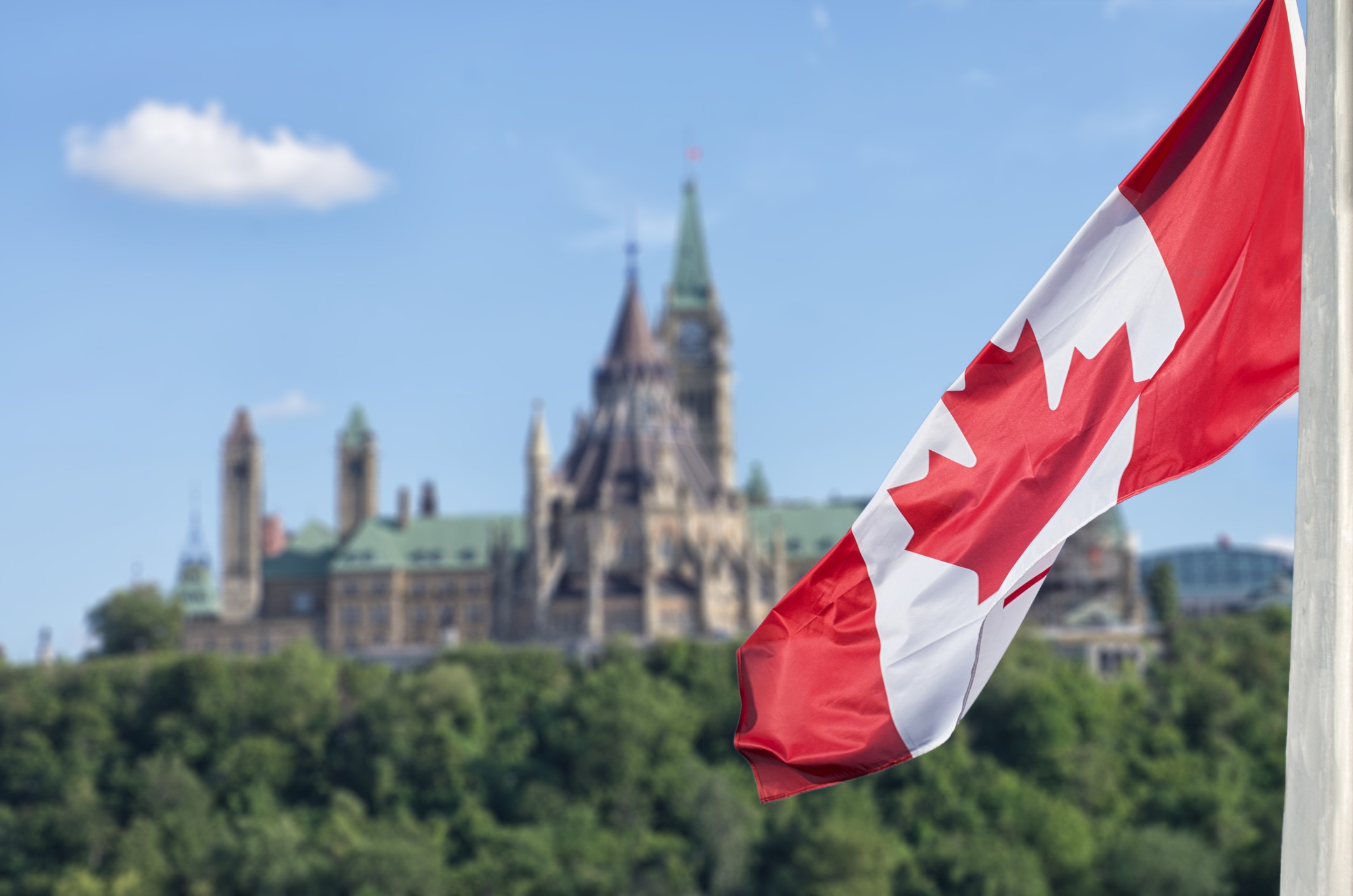 ELECTION RESULTS
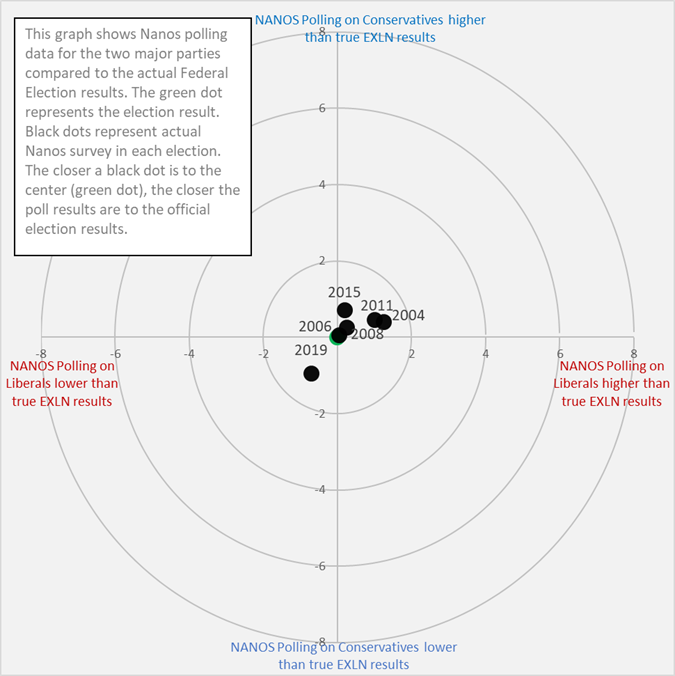 9
VIEWS ON BREXIT
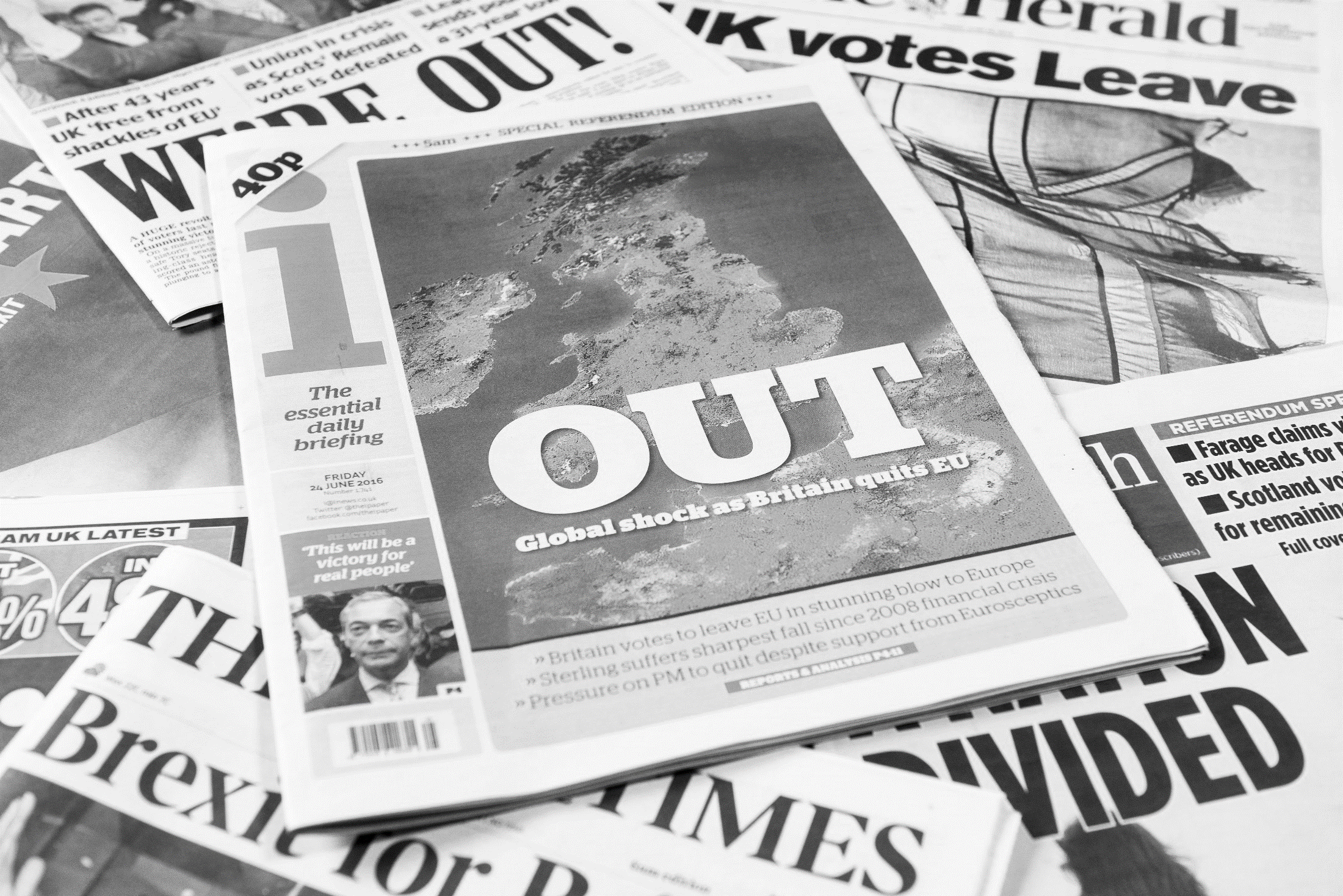 
Canadians mention Europe most frequently as the first ranked region outside of North America with the closest affinity.  Positive views of Germany in Canada on the rise.

Countries with closest affinity
QUESTION – Please rank the two regions outside of North America you feel the closest affinity to where 1 is the closest affinity and 2 the second closest affinity? [RANDOMIZE] (Source: Carleton University, September 2019)
11
Important aspects of Canada’s relationship with Europe
12
QUESTION – When you think about Canada’s relationship to Europe, please rank the following aspects of the relationship where 1 is the most important aspect and 2 is the second most important aspect of the relationship. [RANDOMIZE] (Source: Carleton University, September 2019)
View of the European Union
Net score 
+58.0
*Weighted to the true population proportion.
*Charts may not add up to 100 due to rounding.
13
QUESTION – How would you describe your overall view of the European Union? (Source: Carleton University, September 2019)
Sympathy towards Brexit
Net score 
-41.2
*Weighted to the true population proportion.
*Charts may not add up to 100 due to rounding.
QUESTION – The term “Brexit” is used to describe the United Kingdom’s decision to leave the European Union. How sympathetic are you towards the idea of Brexit? (Source: Carleton University, September 2019)
14
Positive partner with Canada
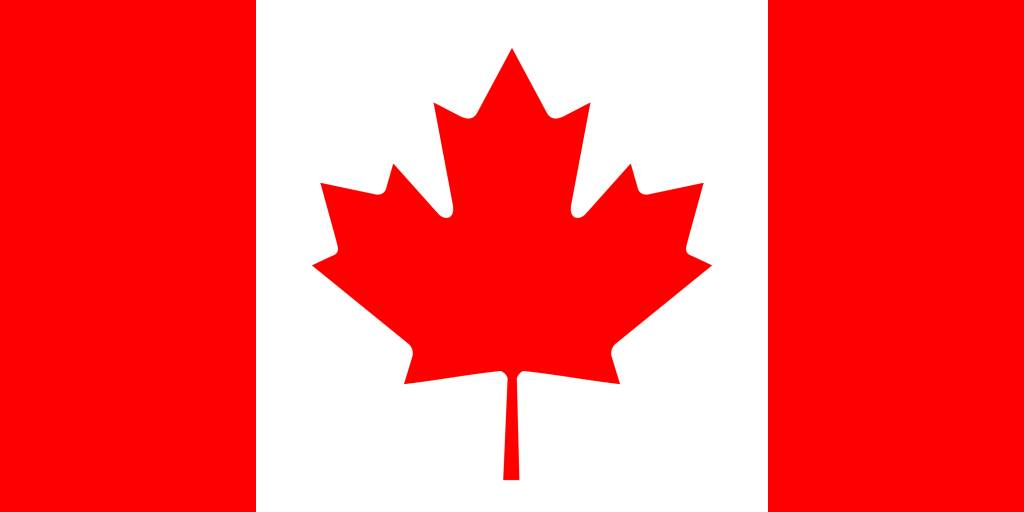 *Charts may not add up to 100 due to rounding
QUESTION – Do you have a positive, a somewhat positive, a neutral, a somewhat negative or negative opinion of the following countries in terms of being a positive partner with your country? [RANDOMIZE] (Source: Nanos and University of Buffalo, September 2019)
15
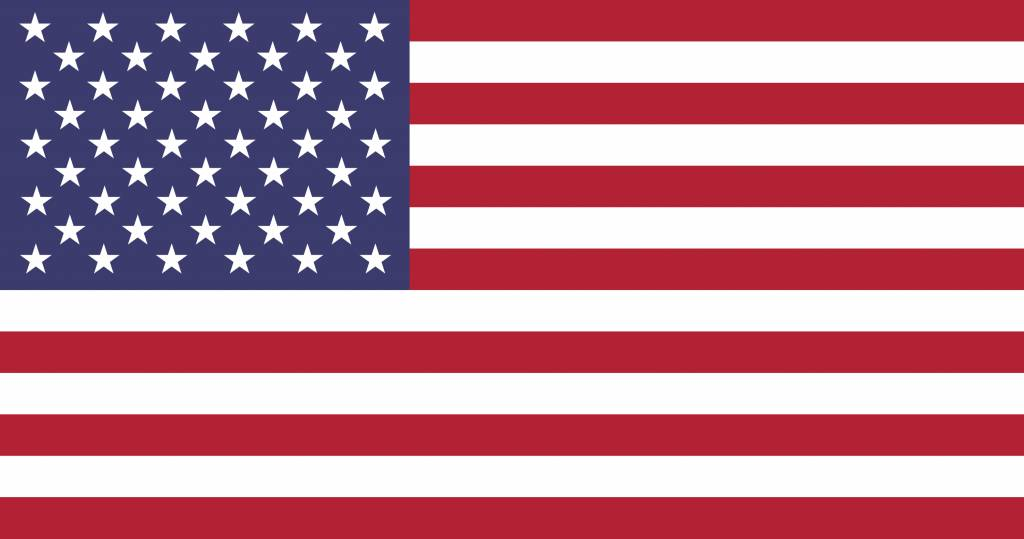 Positive partner with the US
*Charts may not add up to 100 due to rounding
QUESTION – Do you have a positive, a somewhat positive, a neutral, a somewhat negative or negative opinion of the following countries in terms of being a positive partner with your country? [RANDOMIZE] (Source: Nanos and University of Buffalo, September 2019)
16
Positive partner with Mexico
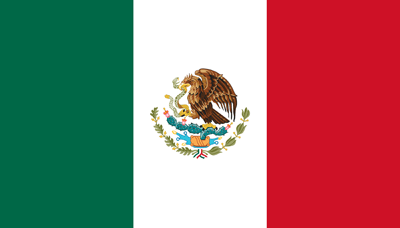 *Charts may not add up to 100 due to rounding
QUESTION – Do you have a positive, a somewhat positive, a neutral, a somewhat negative or negative opinion of the following countries in terms of being a positive partner with your country? [RANDOMIZE] (Source: Nanos and University of Buffalo, September 2019)
17
Canadians, Americans and Mexicans on human rights
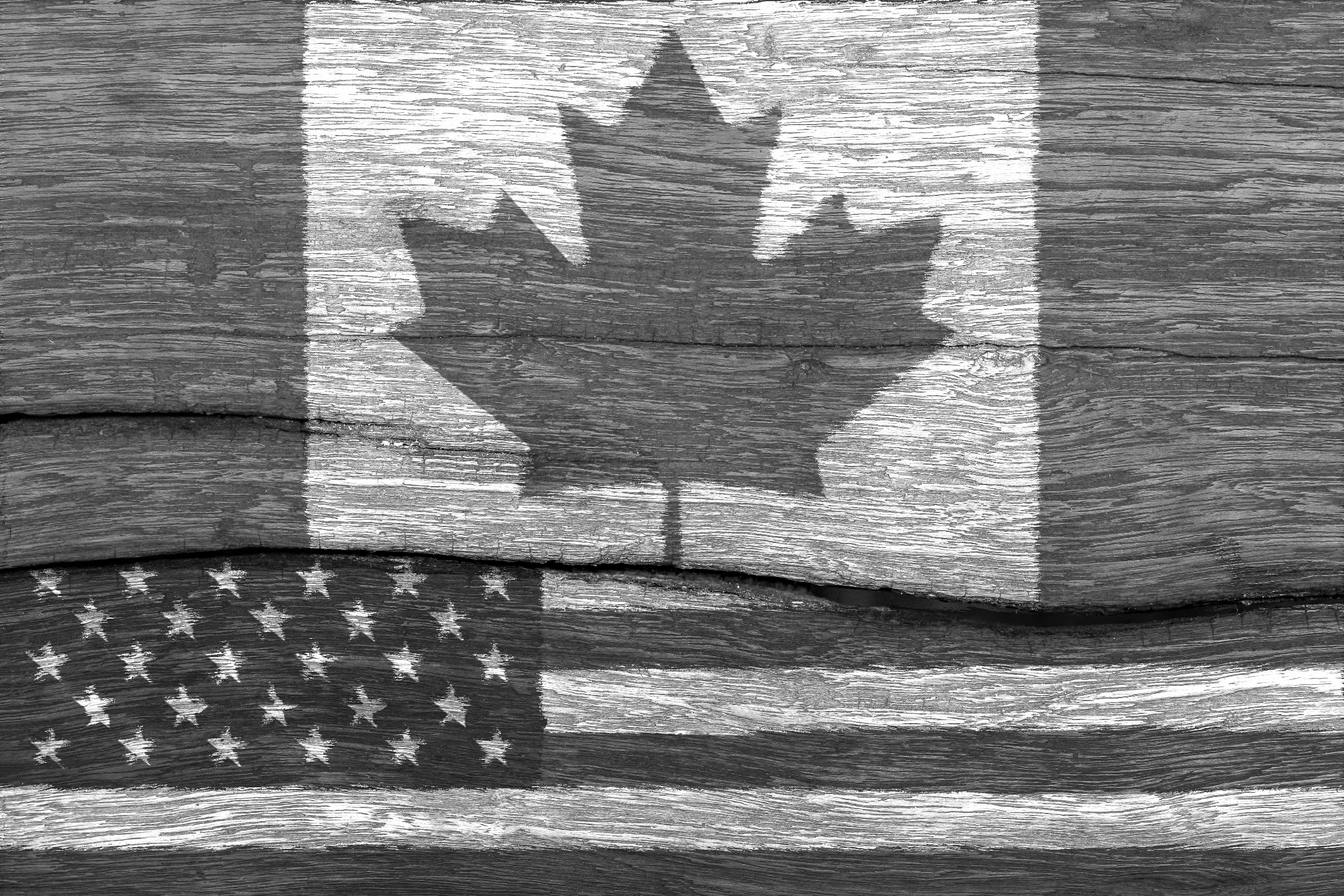 United States
Mexico
Canada
[46%]
[37%]
[41%]
Canada
Canada
Britain
[28%]
[25%]
[22%]
The US
Britain
Germany
[7%]
[10%]
[19%]
China
France
The US
Ranked with the highest frequency of which country Canadians feel are closest in terms of human rights
Ranked with the highest frequency of which country Americans feel are closest in terms of human rights
Ranked with the highest frequency of which country Mexicans feel are closest in terms of human rights
QUESTION – Thinking about Canada/the US/Mexico in relation with the countries below, could you please identify the first and second ranked countries that are closest with Canada/the US/Mexico in terms of human rights? (Source: Nanos and University of Buffalo, September 2019)
18
Canadians, Americans and Mexicans on business values
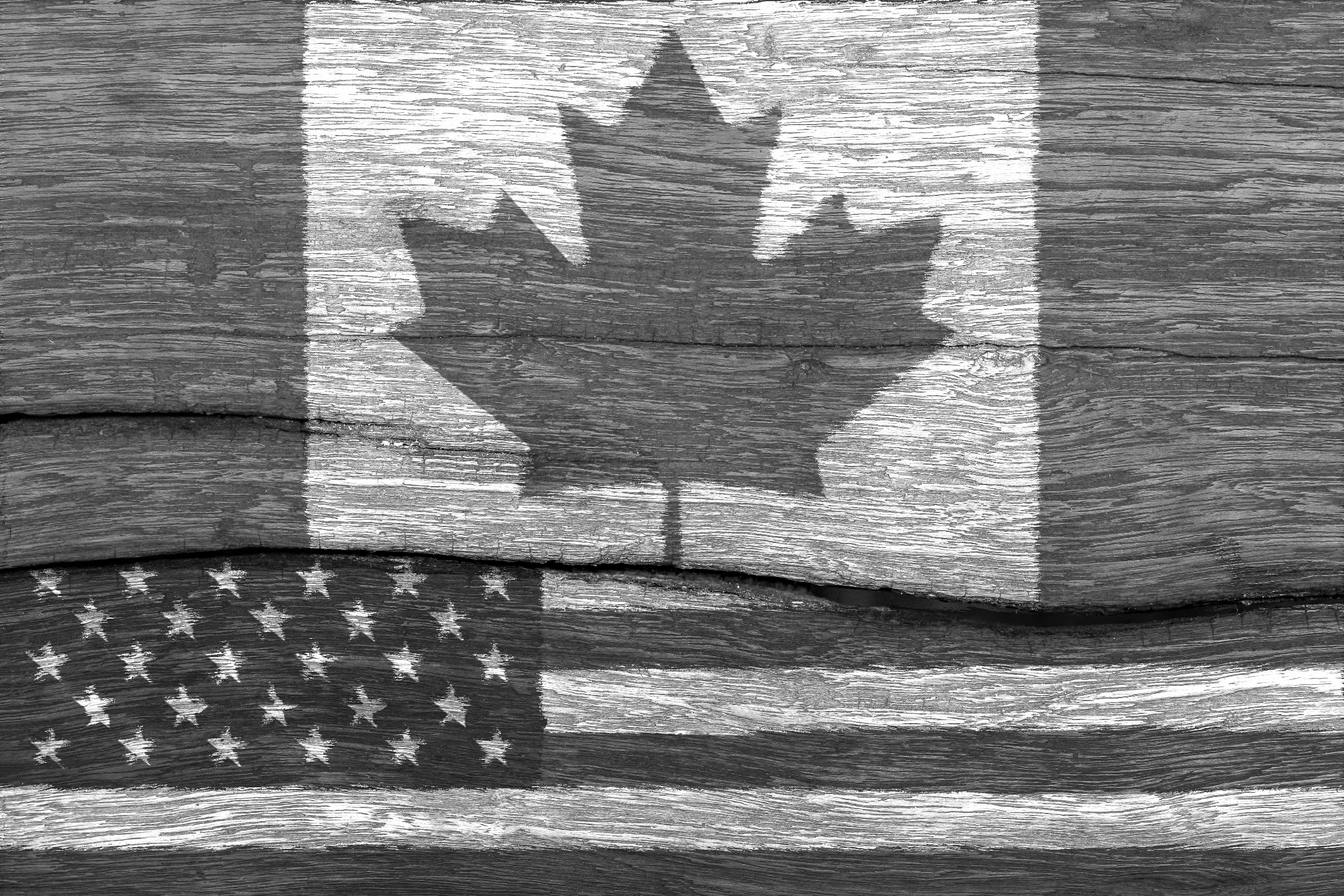 United States
Mexico
Canada
[25%]
[33%]
[34%]
The US
Canada
The US
[21%]
[21%]
[32%]
Canada
Britain
Britain
[16%]
[18%]
[17%]
China
China
Germany
Ranked with the highest frequency of which country Canadians feel are closest in terms of business values
Ranked with the highest frequency of which country Americans feel are closest in terms of business values
Ranked with the highest frequency of which country Mexicans feel are closest in terms of business values
QUESTION – Thinking about Canada/the US/Mexico in relation with the countries below, could you please identify the first and second ranked countries that are closest with Canada/the US/Mexico in terms of business values? [FIRST RANKED] (Source: Nanos and University of Buffalo, September 2019)
19
Canadian sentiment towards Germany over time
Business values
Human rights
QUESTION – Thinking about Canada in relation with the countries below, could you please identify the first and second ranked countries that are closest with Canada in terms of human rights? [ROTATE][FIRST RANKED] (Source: Nanos and University of Buffalo, September 2019)
QUESTION – Thinking about Canada in relation with the countries below, could you please identify the first and second ranked countries that are closest with Canada in terms of business values? [ROTATE][FIRST RANKED] (Source: Nanos and University of Buffalo, September 2019)
20
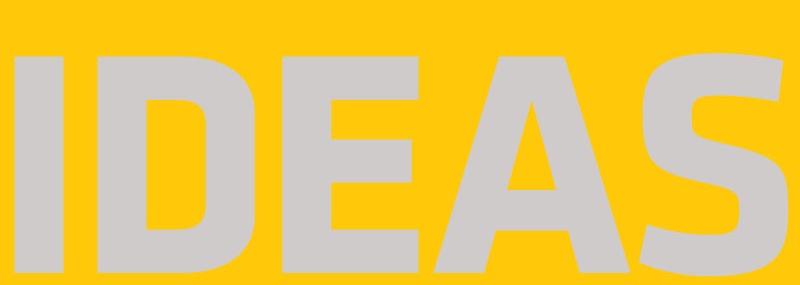 Perceived stability may be the primary frame for foreign relations
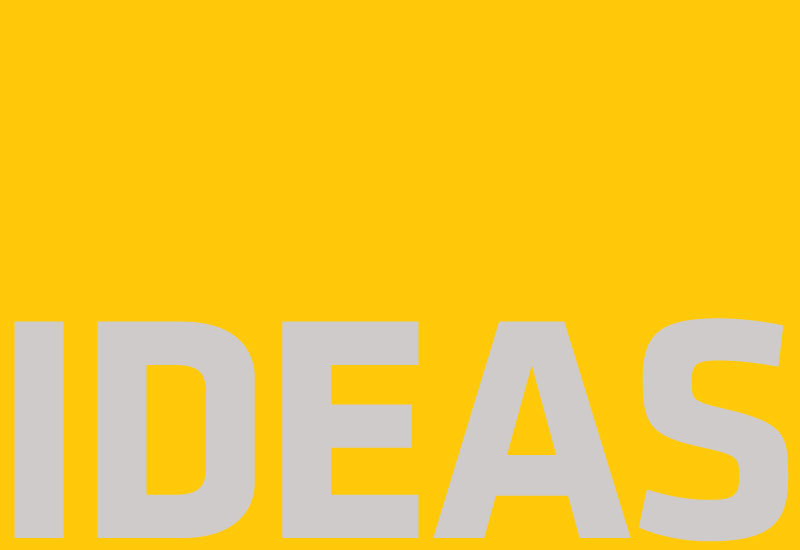 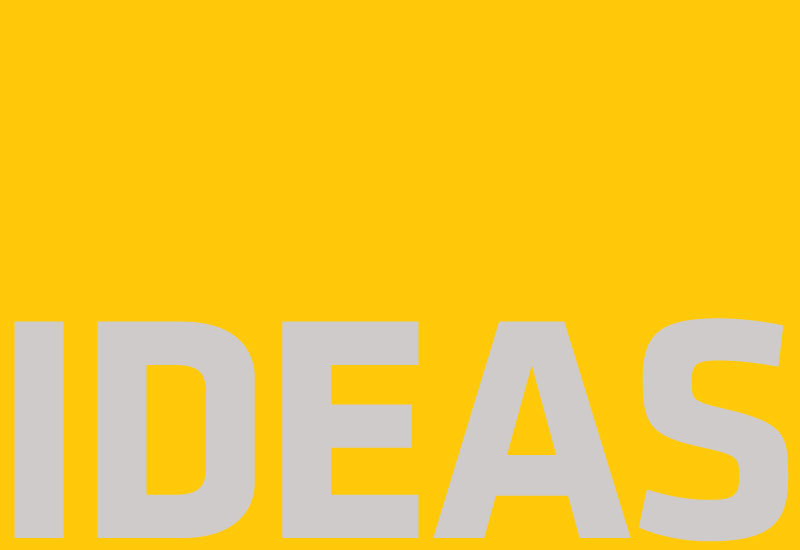 Election lacking a focus on major issues – more focused on gotcha politics
Little sympathy for Brexit > views of Germany on the rise
Election scenario outcomes for the House of Commons
21